European Public Opinion Three Decades After the Fall of Communism
Laura Silver
Senior Researcher
@lauraruthsilver
Pew Research Center
Established 1996
Funded by The Pew Charitable Trusts, foundations
Non-profit, non-partisan fact tank in Washington
Since 2001, we have surveyed in 108 countries
www.pewresearch.org
@pewresearch
2
Methodology
Survey conducted across 17 countries from May 13 to August 12, 2019, totaling 18,979 respondents

Based on telephone and face-to-face interviews with nationally representative samples of adults 18 and older

The margin of sampling error for the completed set of weighted data is ±2.9% to ±4.7%
3
Country coverage
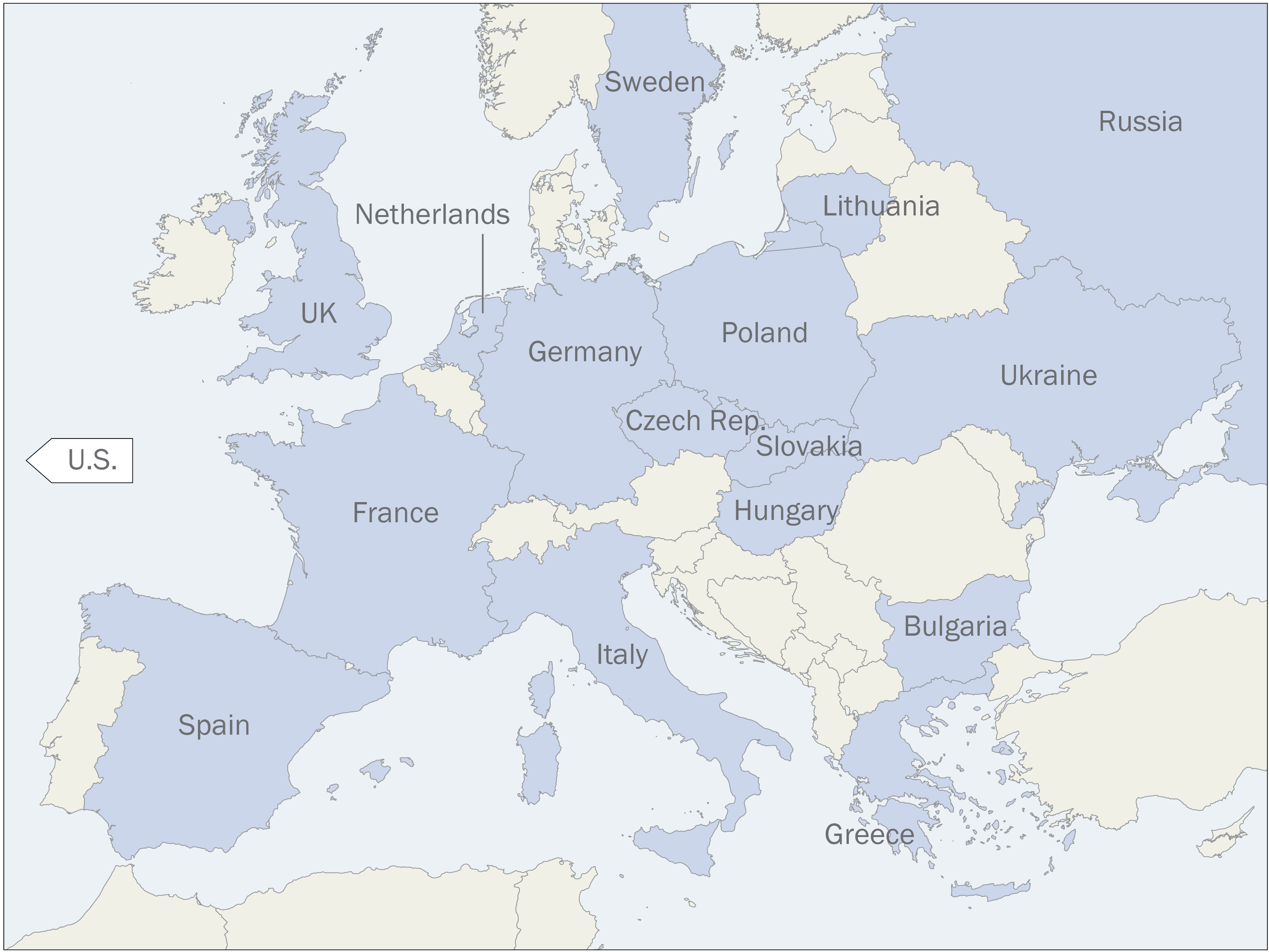 4
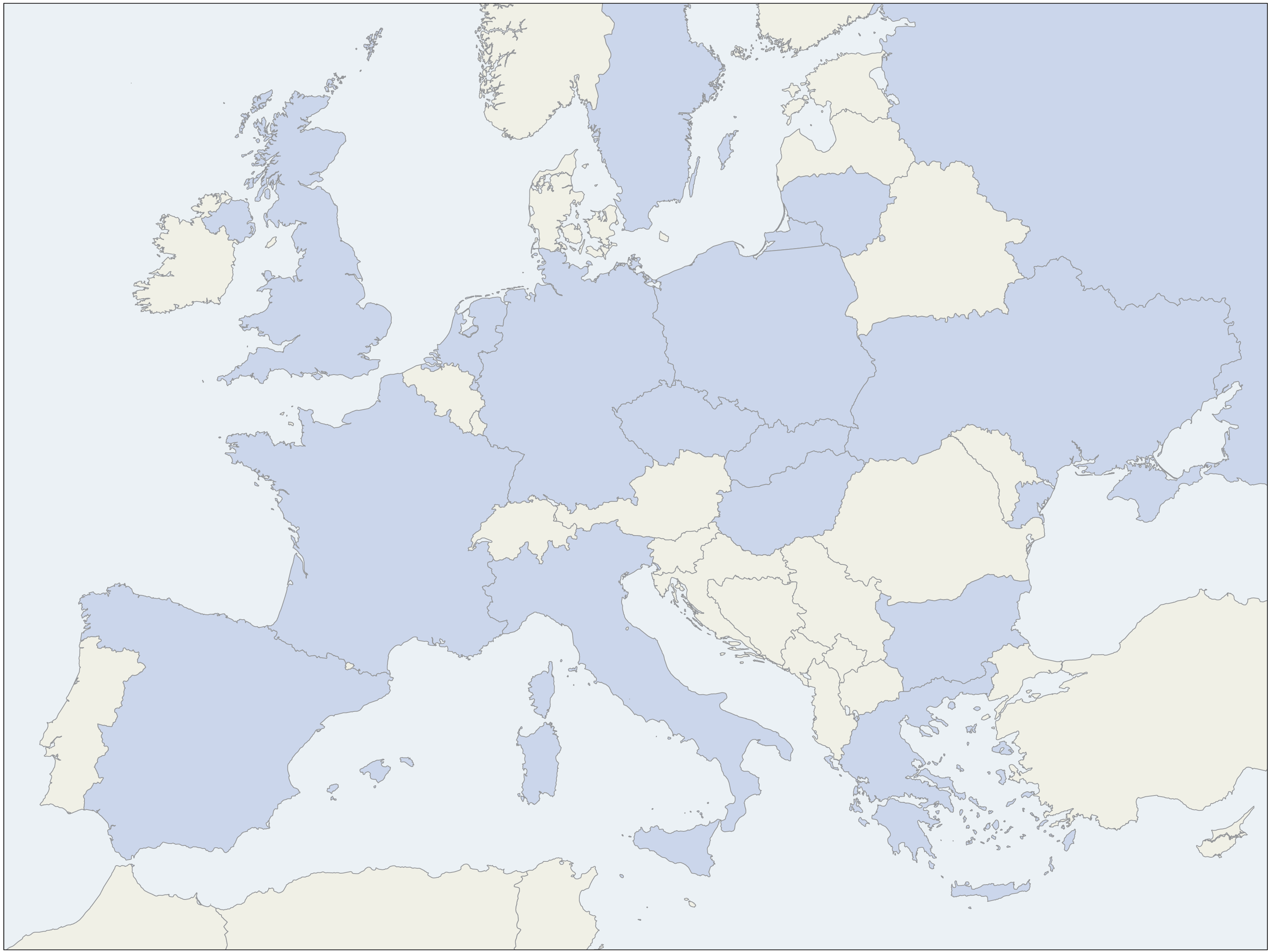 THE POST-COMMUNIST TRANSITION
October 15, 2019
5
Most approve of shift to multiparty and free market systems
Multiparty system
Market economy
Source: Spring 2019 Global Attitudes Survey.
6
Publics divided over economic situation after communism
% who say that the economic situation for most people today is __ than it was under communism
Source: Spring 2019 Global Attitudes Survey.
7
Opinion of post-communism changes
% who say changes since 1989/1991 have had a very good/good influence on ...
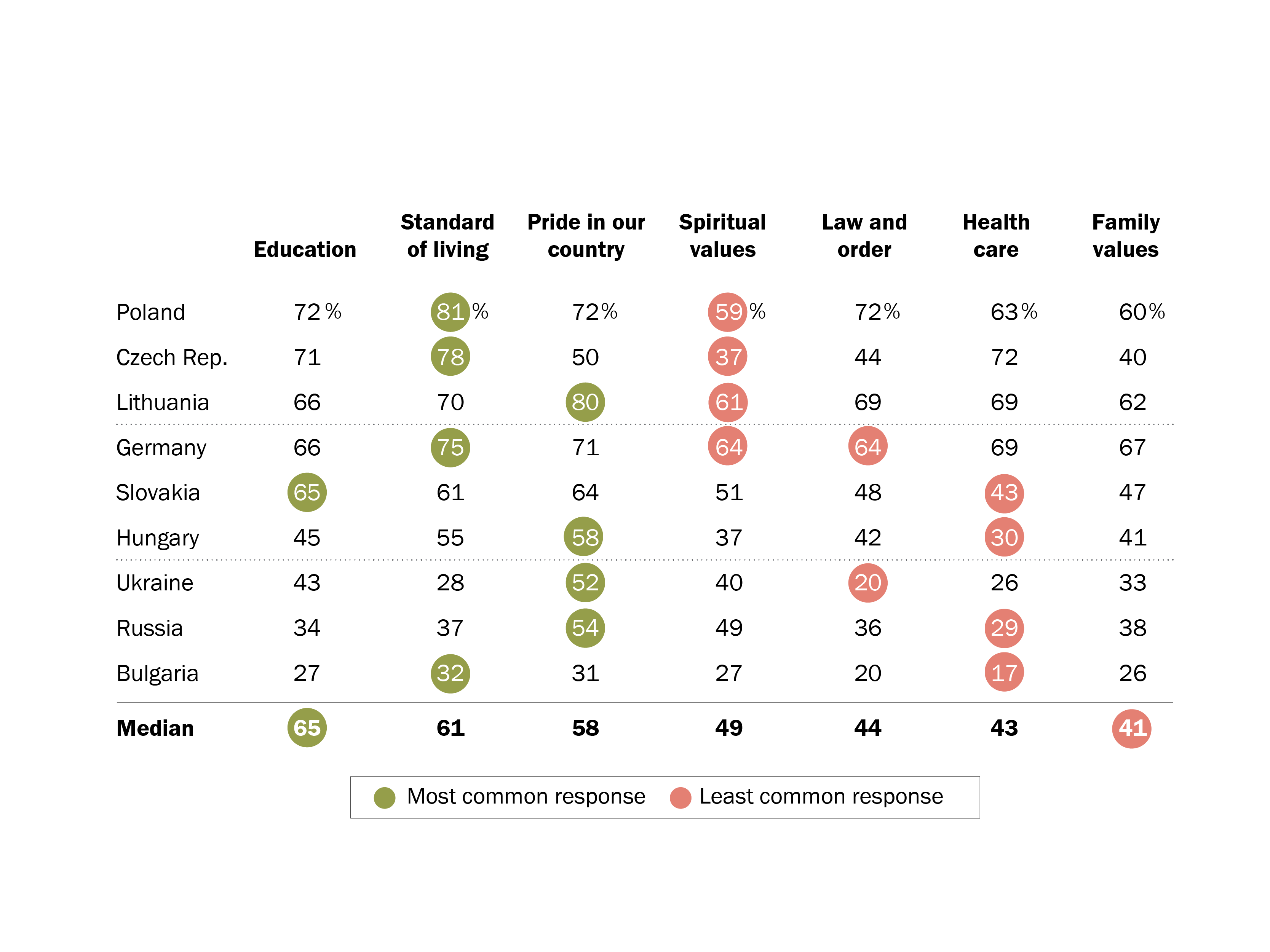 Source: Spring 2019 Global Attitudes Survey.
8
Since 1991, life satisfaction has improved across Europe
% who say 7, 8, 9 or 10 on a ladder of life where the top of the ladder (10) represents the best possible life
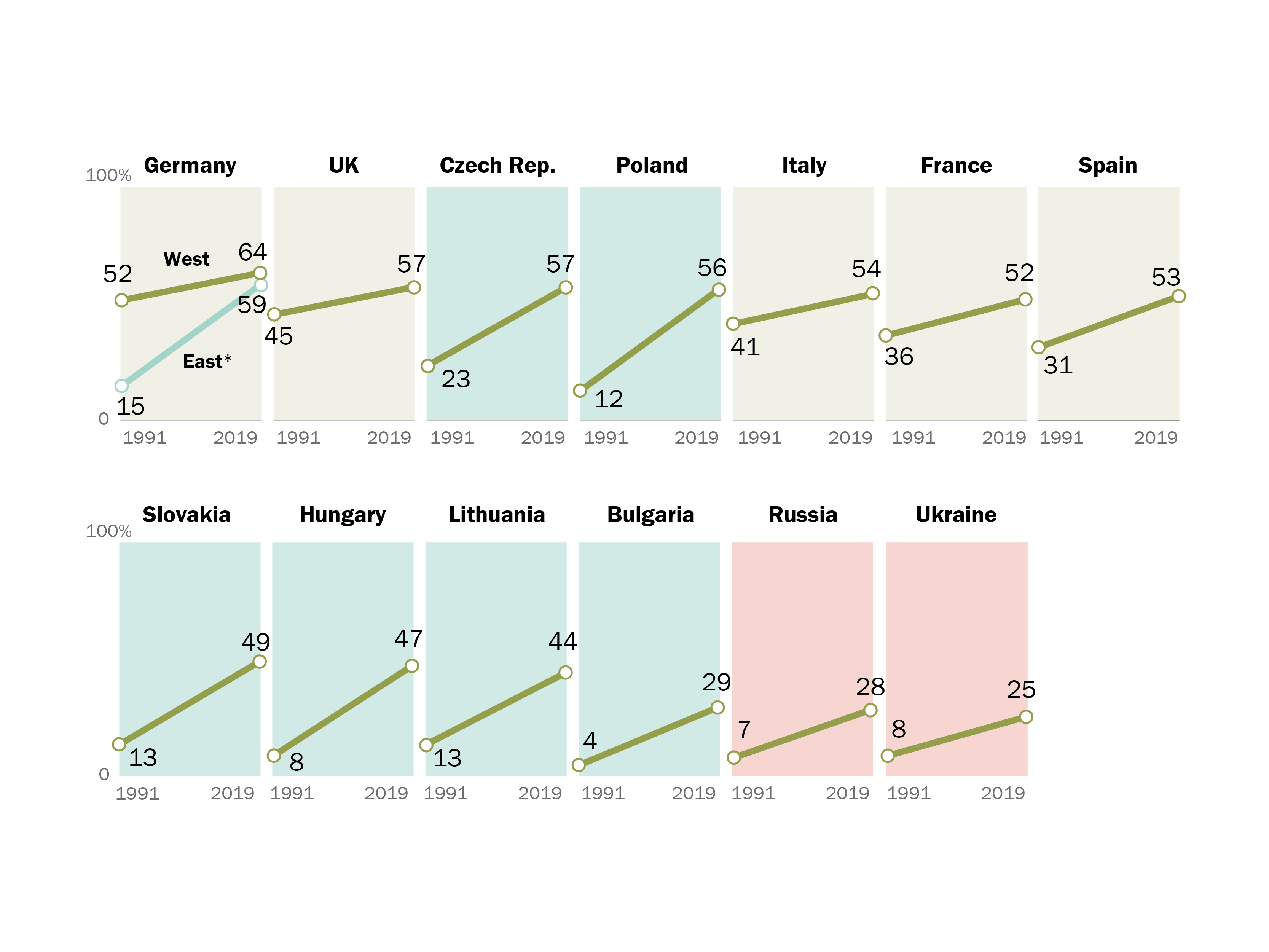 * East and West Germany respondents live in former German Democratic Republic and pre-1990 Federal Republic of Germany, respectively.
Source: Spring 2019 Global Attitudes Survey.
9
[Speaker Notes: .]
Politicians, business people seen to benefit post-communism
% who believe that __ have benefited a great deal/fair amount from the changes since 1989/1991
Source: Spring 2019 Global Attitudes Survey.
10
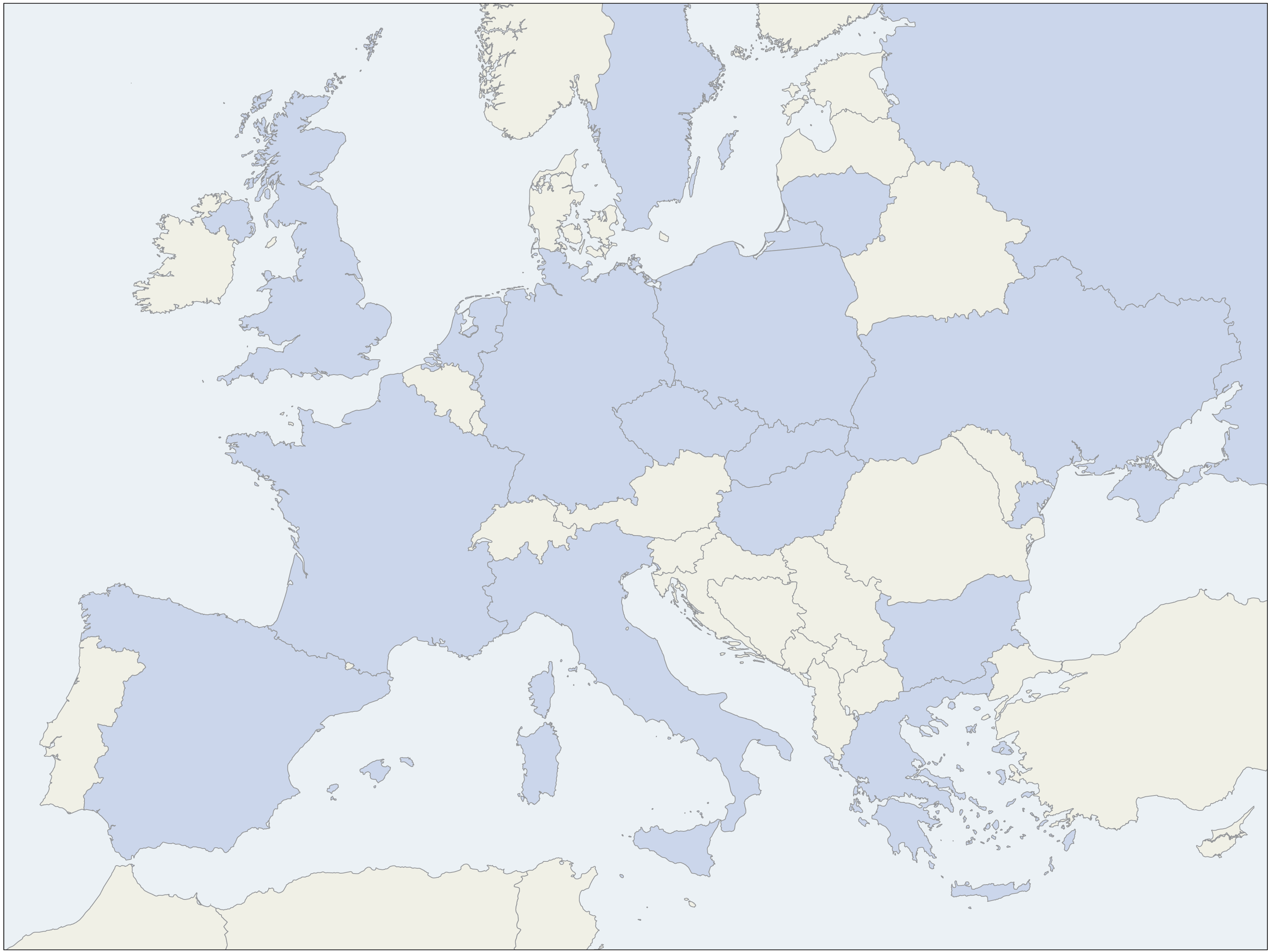 DEMOCRACY AND THE EUROPEAN PROJECT
October 15, 2019
11
Judicial fairness, gender equality top priorities for most Western Europeans
% who say it is very important to have __ in their country
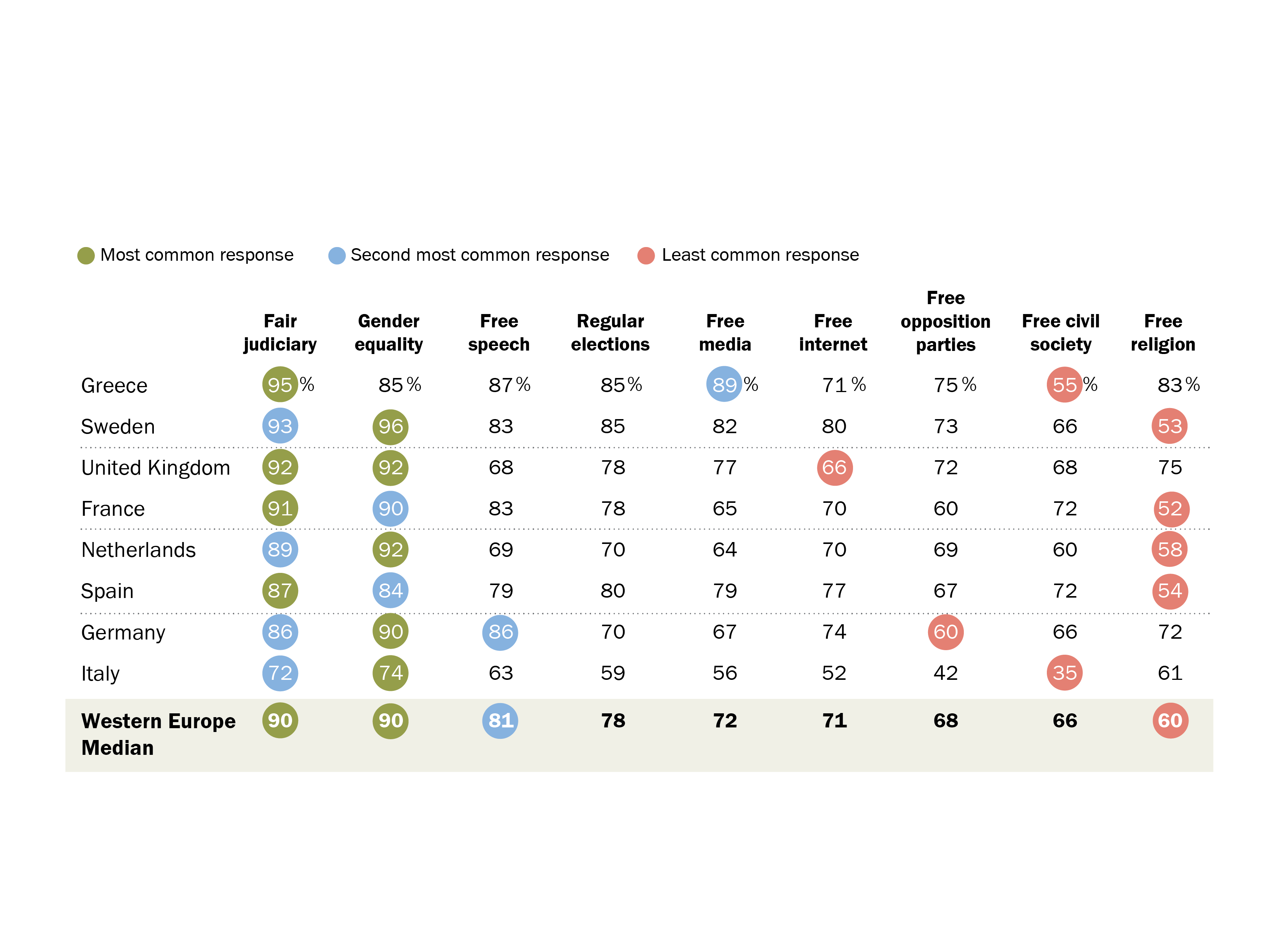 UK
Source: Spring 2019 Global Attitudes Survey.
12
Fair judiciary most important in Central and Eastern Europe
% who say it is very important to have __ in their country
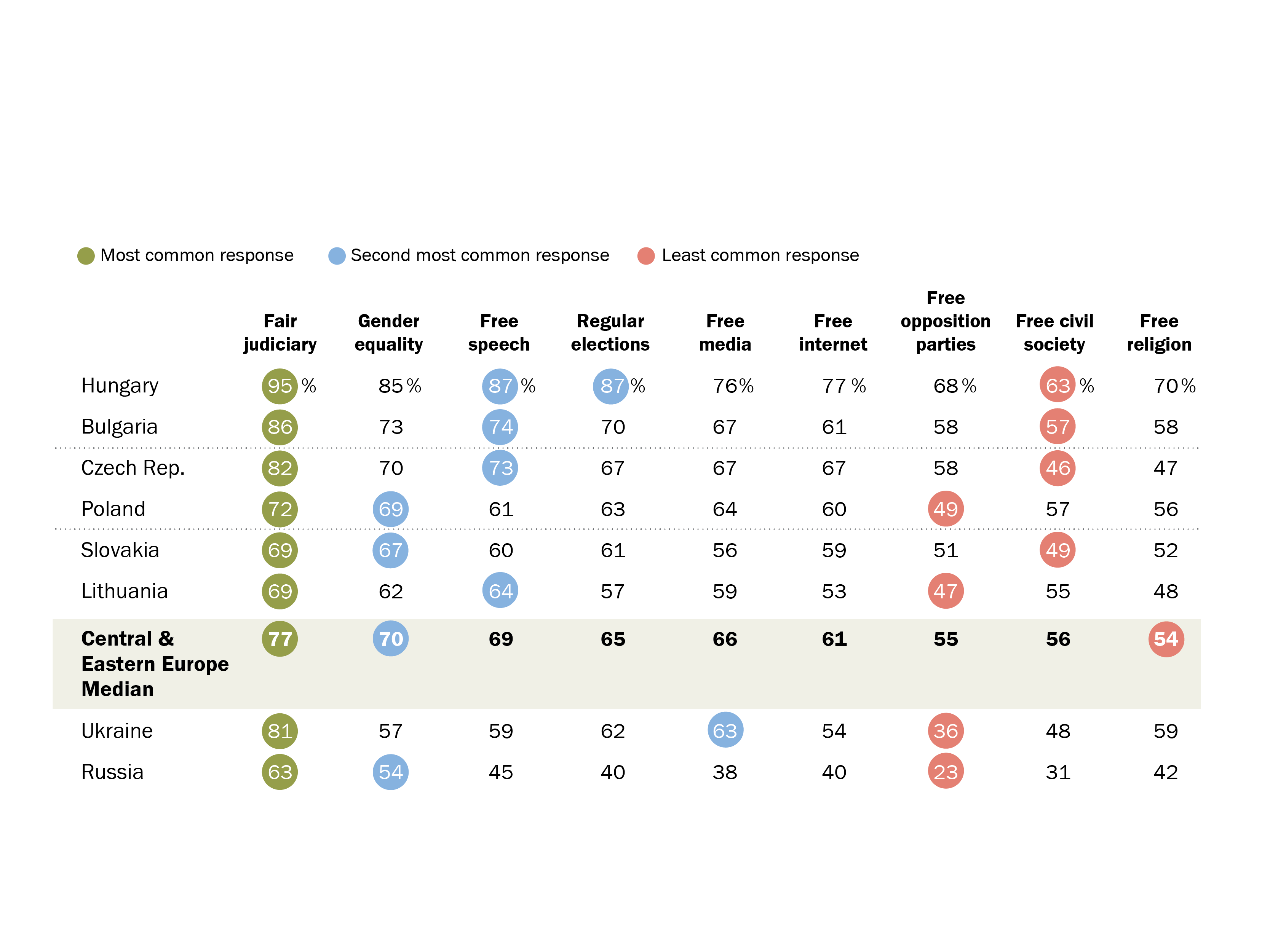 Source: Spring 2019 Global Attitudes Survey.
13
Most Europeans think voting gives people like them a say
% who __ that voting gives people like them some say about how the government runs things
Source: Spring 2019 Global Attitudes Survey.
14
Dissatisfaction with democracy is common in Europe
% who say they are __ with the way democracy is working in their country
Source: Spring 2019 Global Attitudes Survey.
15
Most across Europe are skeptical of their governing elite
% who __ that most elected officials care what people like them think
Source: Spring 2019 Global Attitudes Survey.
16
Largely positive views about the EU, its impact
% who say…
Source: Spring 2019 Global Attitudes Survey.
17
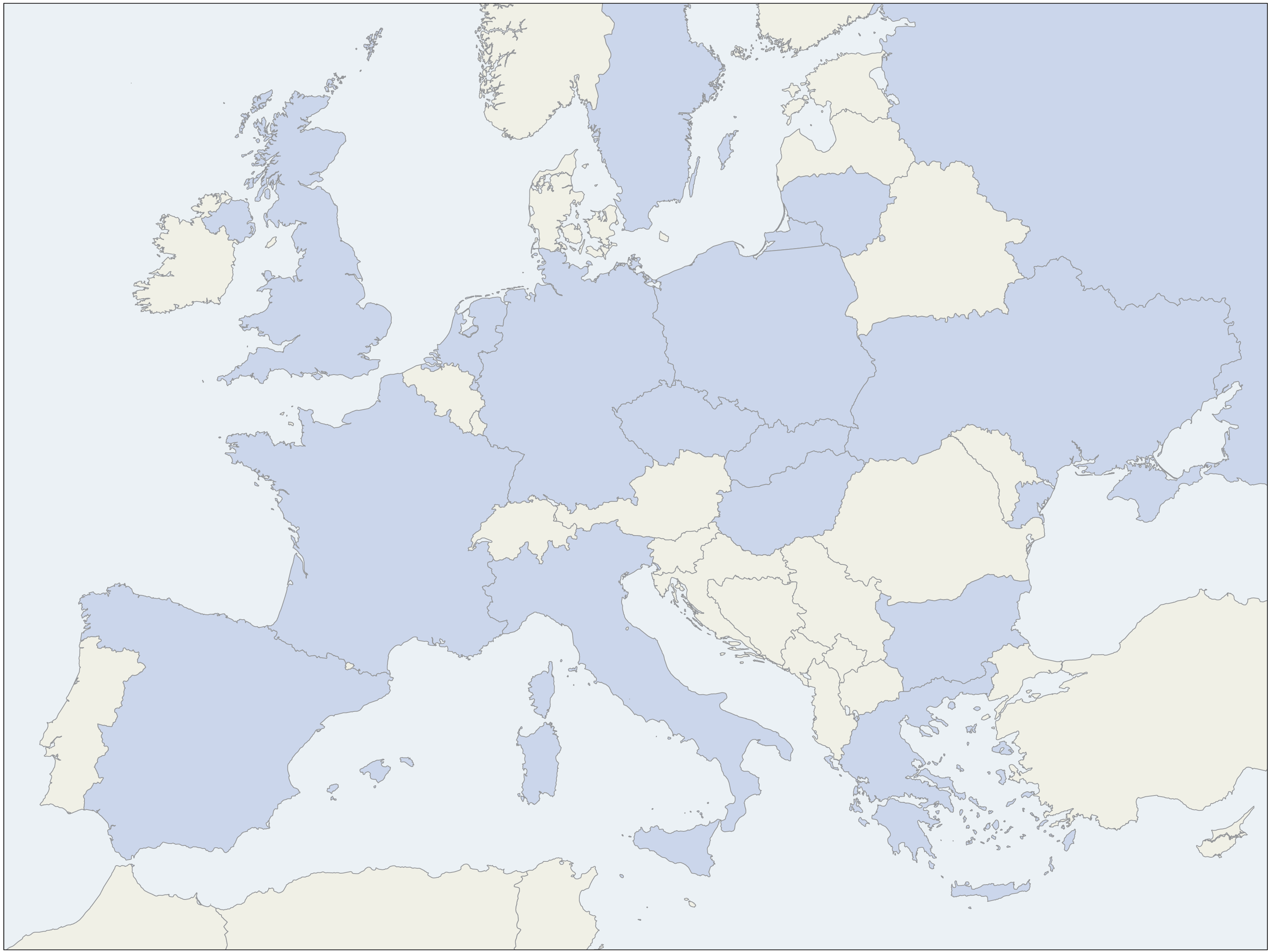 VIEWS ABOUT the Future
18
Optimism about financial future of children today
% who say children today will be better off financially than their parents
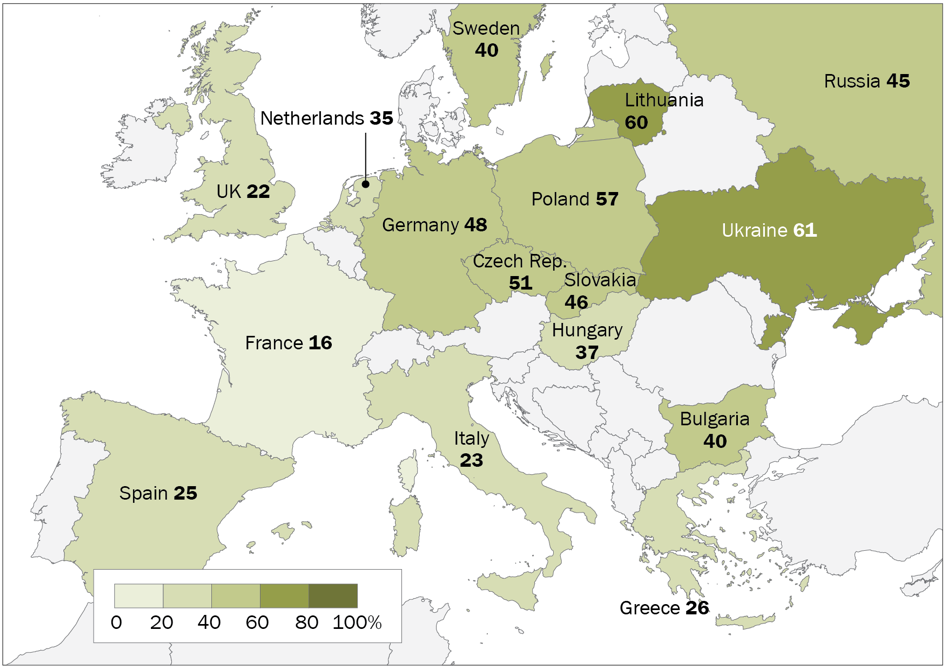 Source: Spring 2019 Global Attitudes Survey.
19
Most are optimistic about relations with other European nations and their own country’s culture
% who say they feel __ about…
Note: Percentages are medians based on 14 European Union countries.
Source: Spring 2019 Global Attitudes Survey.
20
All Pew Research Center reports are available online at www.pewresearch.org
Laura Silver
Senior Researcher
@lauraruthsilver
21